Seminar in Auctions & Mechanism Design
Presentation by Ofir Yakovian
Supervised by Amos Fiat
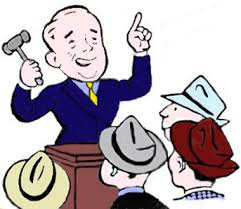 היום:
חזרה על הפרק הראשון של הסמינר 
1. סוגי מכירות פומביות 
		        2. Characterization of Equilibrium
       3. Revenue Equivalence

מכירות פומביות לא סימטריות 
עוגיות
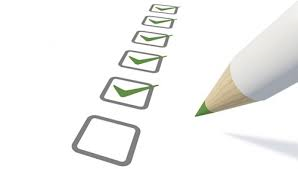 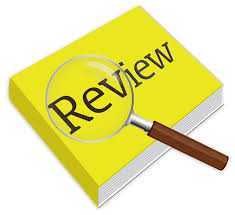 סוגי מכירות פומביות
English or Ascending Auction

במכירה פומבית מסוג זה, מועמד למכירה פריט יחיד.

מנהל המכירה קובע מחיר התחלתי נמוך, נסמנו  p. כל עוד יש שני משתתפים שמוכנים לשלם את המחיר  p,  הוא מעלה את  p במעט. 

התהליך הזה ממשיך עד שנותר רק אדם אחד שמוכן לשלם את המחיר, ואז אותו אדם זוכה בפריט ומשלם את המחיר האחרון.
Dominant Strategy
הגדרה:

אסטרטגיה דומיננטית , הנה אסטרטגיה שממקסמת את התועלת של כל משתתף במכירה לא משנה כיצד שאר המשתתפים ינהגו.
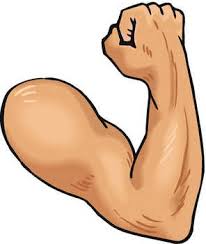 מהי אסטרטגיה דומיננטית בעבור מכירה 
                                             פומבית מסוג Ascending Auction?
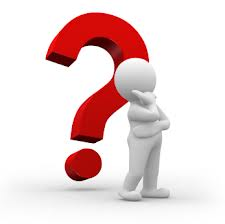 סוגי מכירות פומביות
2. Sealed-Bid First-Price Auction

במכירה פומבית מסוג זה, שוב מועמד למכירה פריט יחיד.

המשתתפים נותנים למנהל המכירה במעטפות סגורות את הסכום אותו הם מעוניינים לשלם על הפריט.

מנהל המכירה מעניק את הפריט לסוכן ששם  הכי הרבה כסף, והוא משלם את הסכום ששם.
מהי אסטרטגיה דומיננטית בעבור מכירה 
                                             פומבית מסוג First-Price Auction ?
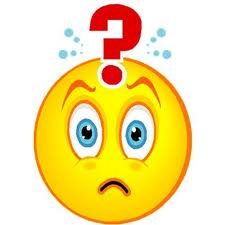 סוגי מכירות פומביות
3. Sealed-Bid Second-Price Auction


מכרז מסוג זה מוכר גם ג-“Vickrey Auction”  .

המכרז מנוהל בדיוק כמו ב-  First-Price Auction, כלומר שוב יש מעטפות סגורות והפריט הולך לזה שהסכים לשלם הכי הרבה, אמנם כעת הוא ישלם את ההצעה השנייה הגבוהה ביותר.
מהי אסטרטגיה דומיננטית בעבור מכירה 
                                        פומבית מסוג Second-Price Auction ?
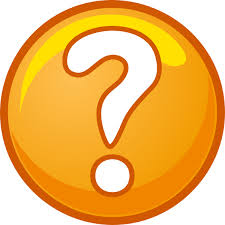 Truthful Auction
הגדרה:

מכרז הגון, הנו מכירה פומבית שבה לכל סוכן i , ולכל סט של ערכים של שאר המשתתפים, התועלת של הסוכן ה- i מגיעה למקסימום בהימור הערך האמיתי שלו לפריט vi.

מסקנה:

מכרז Second-Price Auction הנו מכרז הגון,
ואסטרטגיה דומיננטית בו היא לומר את האמת.
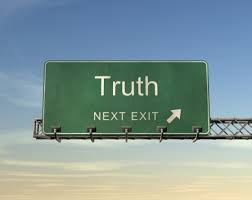 Definitions
סימונים
Bayes-Nash Equilibrium
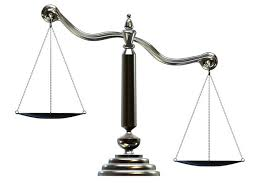 Characterization of Equilibrium
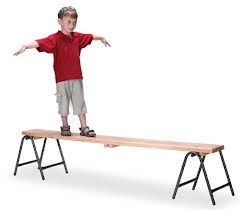 Corollary 1 - Revenue Equivalence
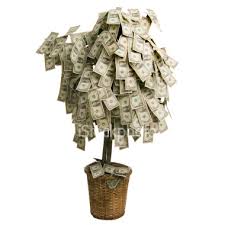 Corollary 2 – Symmetric  Equilibrium
Corollary 3 – BNE in First Price Auction
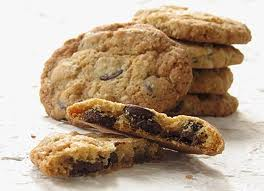 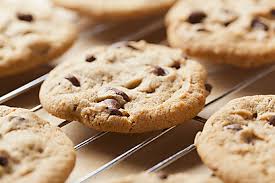 עוד לא...
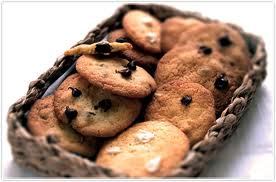 Asymmetric Bidding
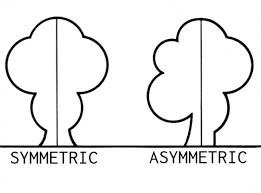 Example
עד כה, כל שיווי-משקל שדיברנו עליו היה סימטרי ונלקח באופן ב"ת מאותה ההתפלגות. טבעי לשאול, האם זהו תמיד המצב?
כלומר, האם כל שיווי משקל שנלקח מערכים ב"ת ומאותה ההתפלגות הנו שיווי-משקל סימטרי?
כפי שנראה מיד, התשובה תלויה בסוג המכירה הפומבית.

למשל, נתבונן ב-Sotheby’s style English Auction : זוהי מכירה פומבית שבה בכל רגע נתון יש מחיר (שמאותחל להיות 0), וכל סוכן יכול לבחור להעלות מעליו. המכירה נגמרת כאשר אף אחד לא מוכן להעלות את המחיר יותר, ובמקרה זה מנצח במכירה מי שתבע את המחיר הגבוה ביותר, משלם אותו, ולוקח את הפריט.
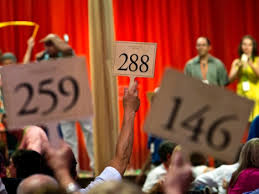 Example, Cont.
Example, Cont.
Symmetry in First-Price Auction
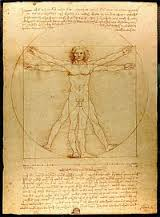 Proof
Lemma  1
Lemma  2
Case  1
Case  2
סוף !
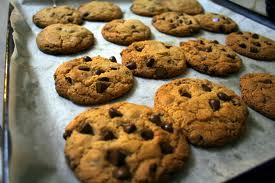